IEEE Aerospace Electronic SystemsVP Member Services
Lorenzo Lo Monte

AESS Fall 2023 Board of Governors Meeting
10 and 11 November 2023
Sydney, Australia
Member Service Committee
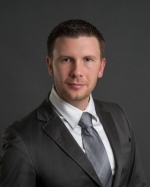 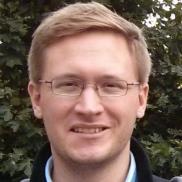 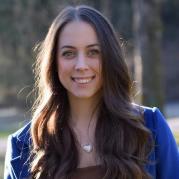 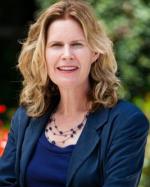 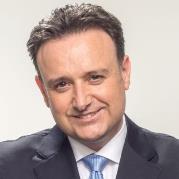 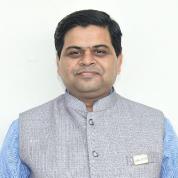 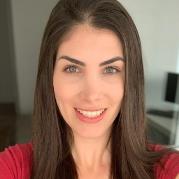 Lorenzo 
Lo Monte
Laila 
Moreira
FrancescaFilippini
Joe Fabrizio
Kathleen Kramer
Laura Anitori
Puneet Mishra
Philipp Markiton
Part 1: Statistics
Membership Overview (Nov 2023)
[Speaker Notes: Explore
/Dashboards for All Volunteers
/Geo OU Analysis
/IEEE/Society Member Summary]
AESS Membership Monthly Statistics
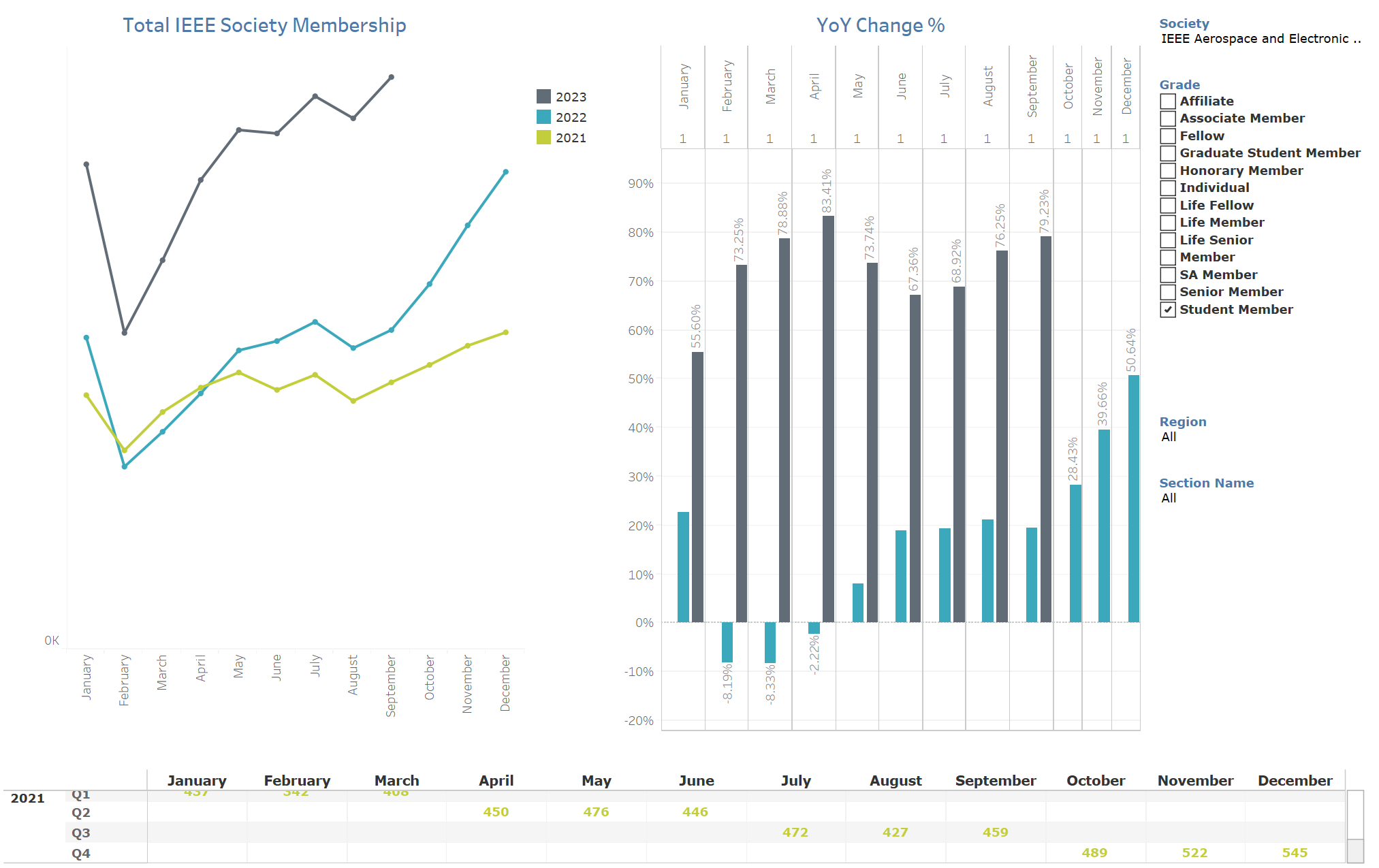 All AESS Member Types
Only AESS Student Member
[Speaker Notes: Memberships and Subscriptions Monthly Statistics
Year over Year Analysis]
Year over Year: Region 9 and India Chapters
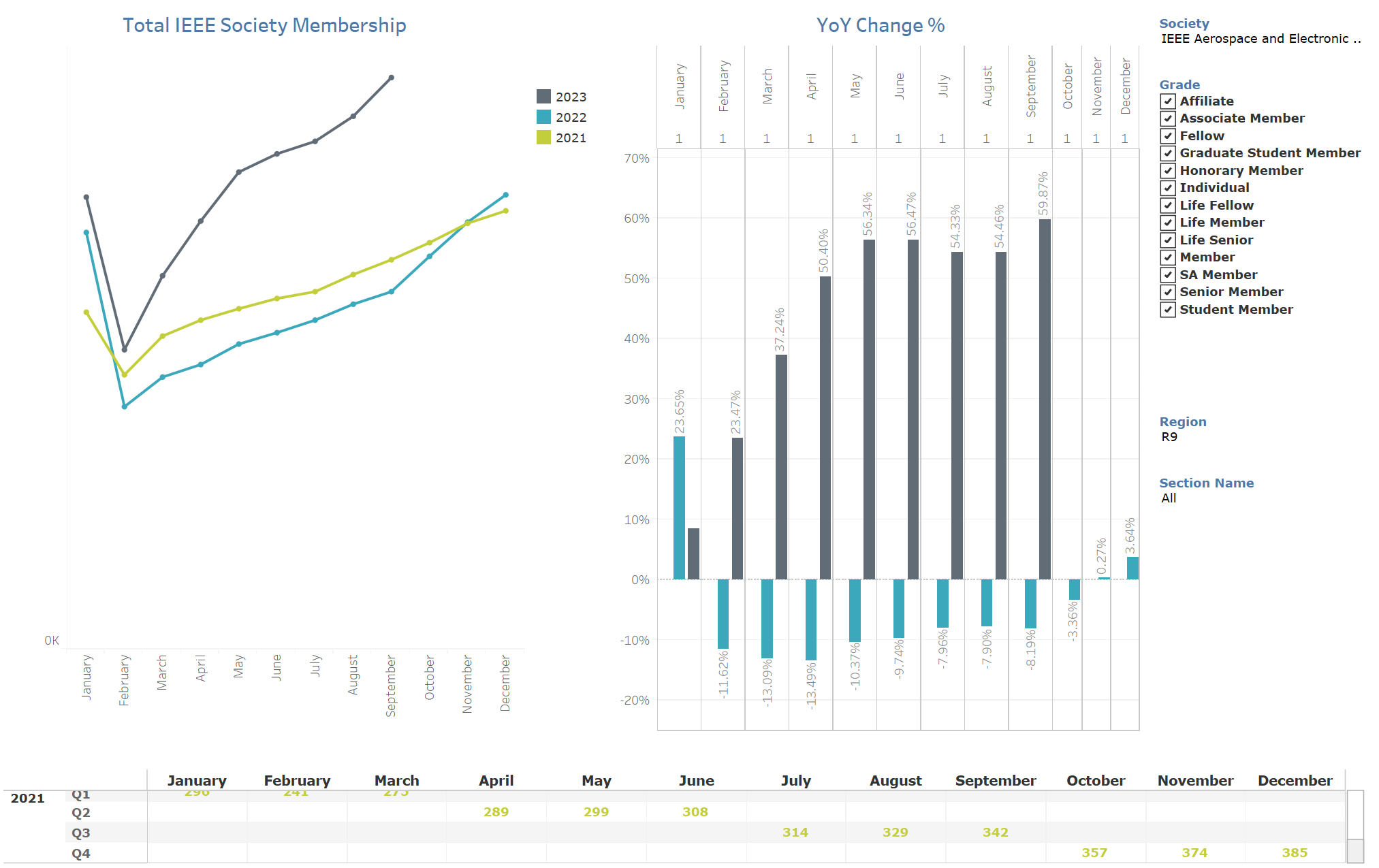 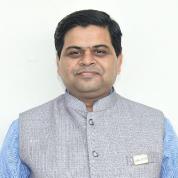 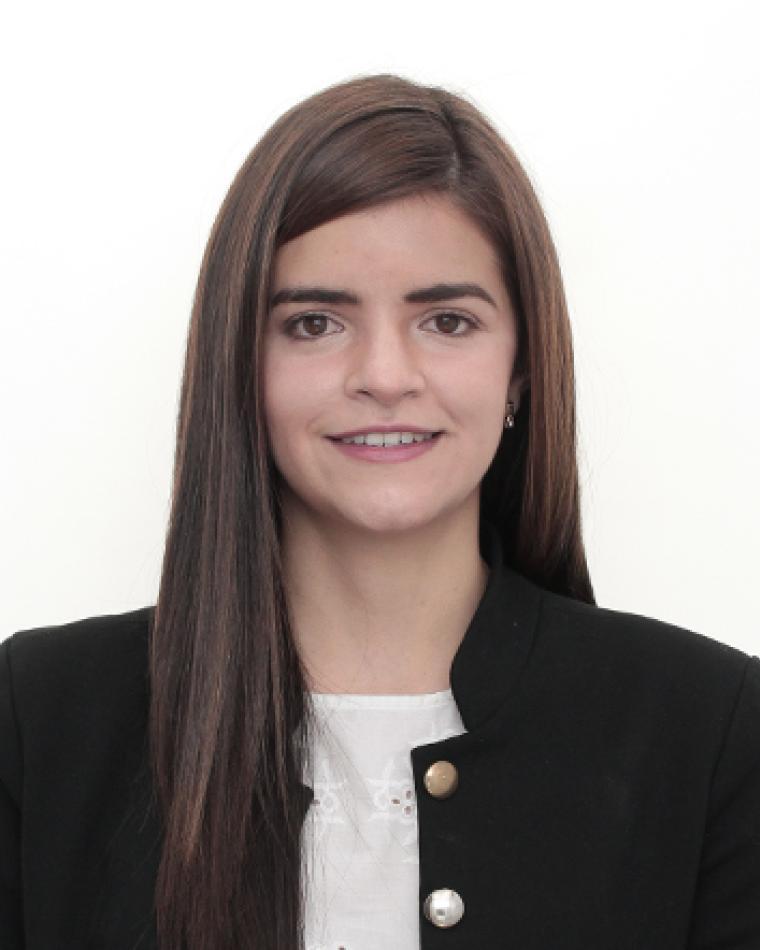 Most Populous AESS Chapters
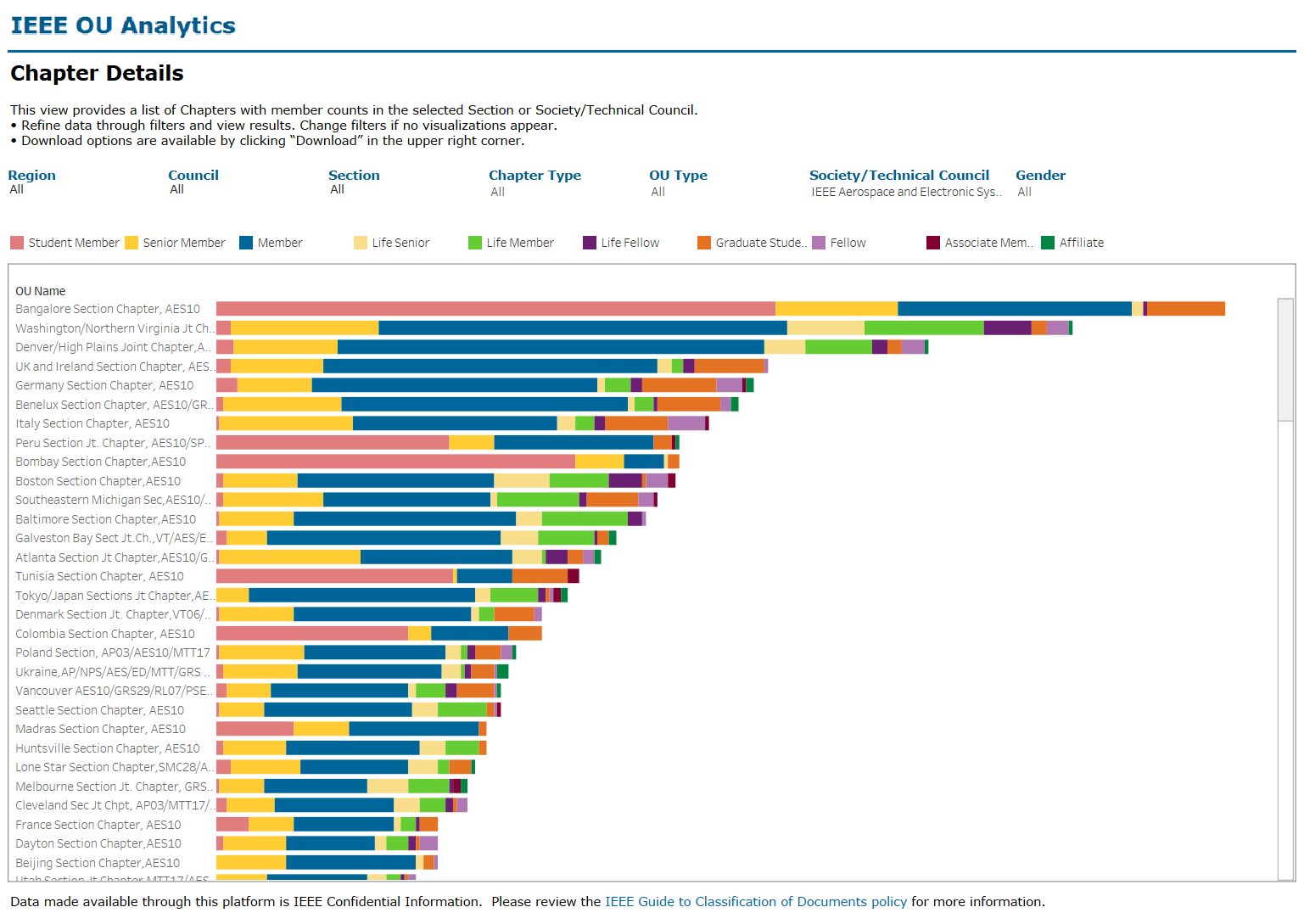 [Speaker Notes: Explore
/Dashboards for All Volunteers
/Geo OU Analysis
/Member Count by Chapter]
Most Populous Student Branch Chapters
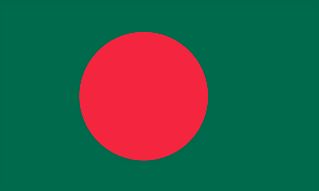 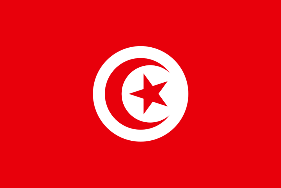 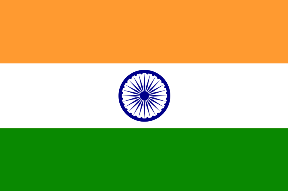 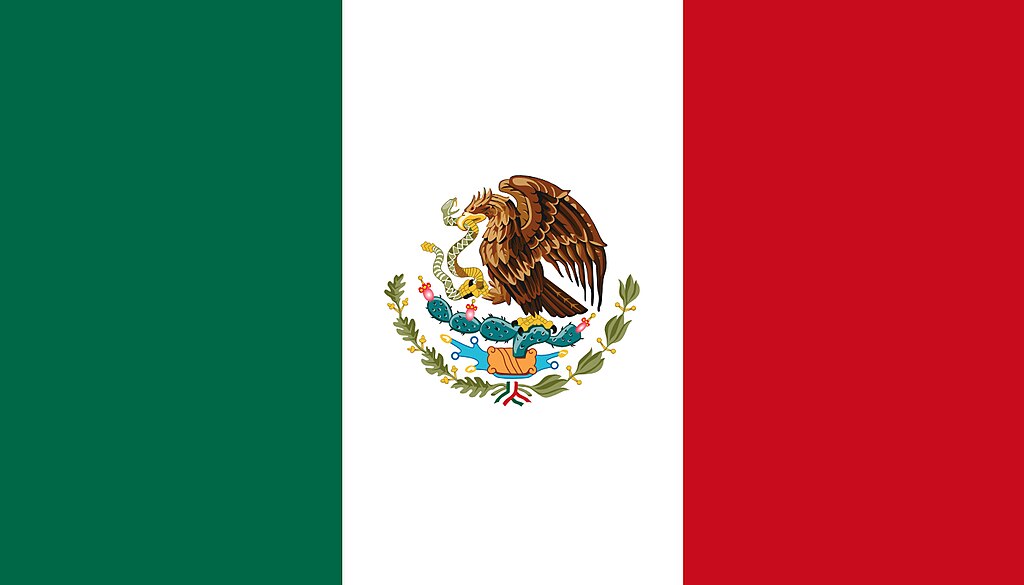 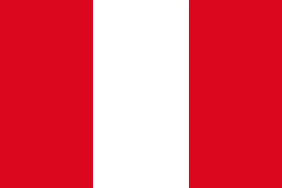 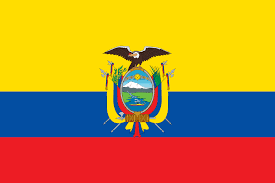 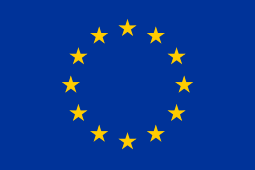 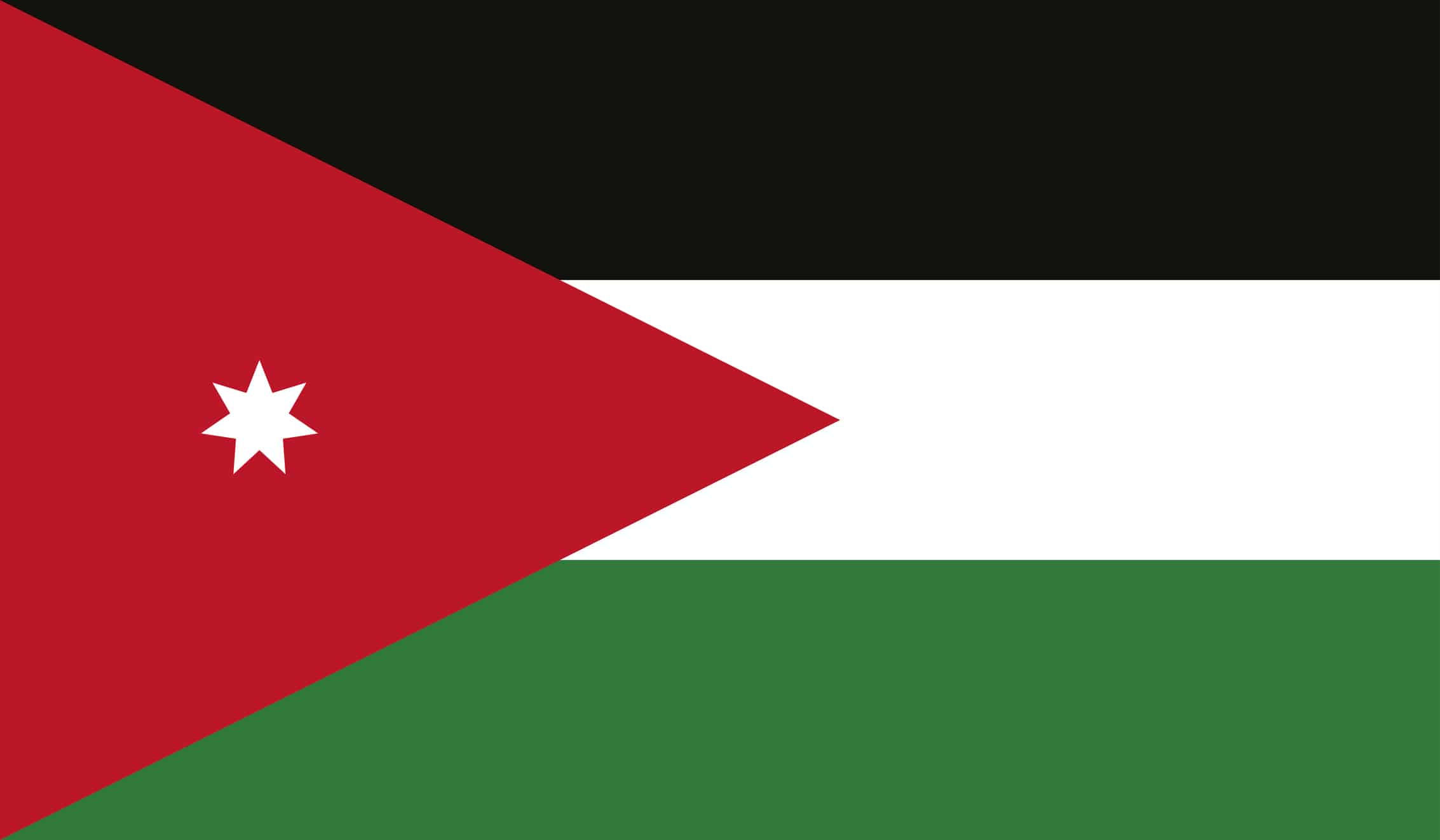 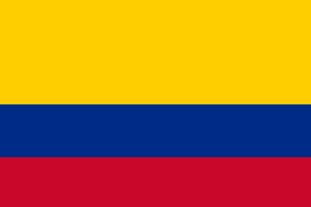 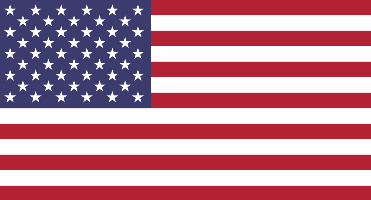 [Speaker Notes: Explore
/Dashboards for All Volunteers
/Geo OU Analysis
/Member Count by Chapter]
Potential New Chapter Map
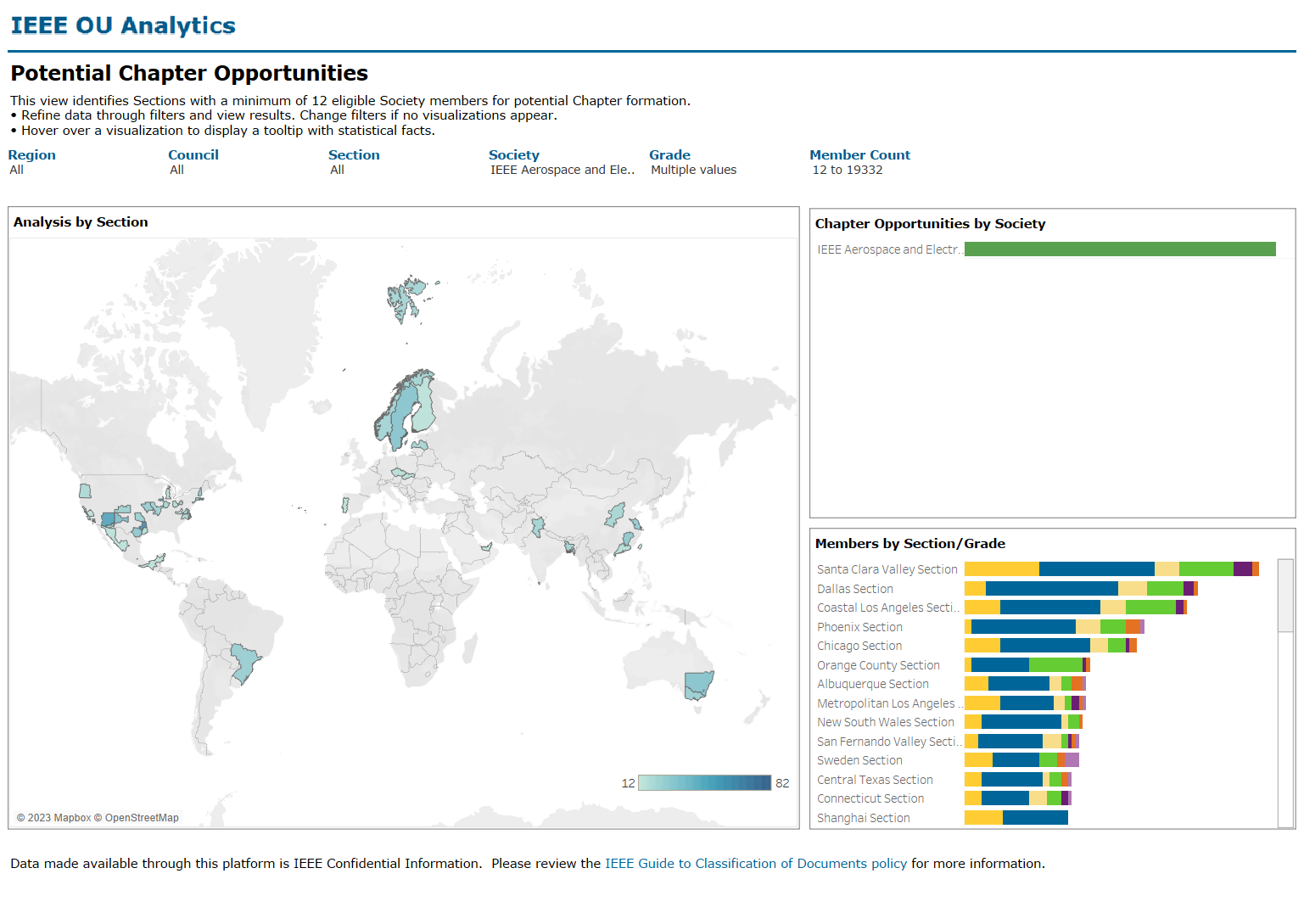 [Speaker Notes: OU Analytics:
Explore
/Dashboards for All Volunteers
/Geo OU Analysis
/Potential Chapters]
Part 2: Merchandise Program
Current Situation
Issues with Current System
Inconsistent Quality

Hard Labor
Most common
AESS Global Merchandise Program
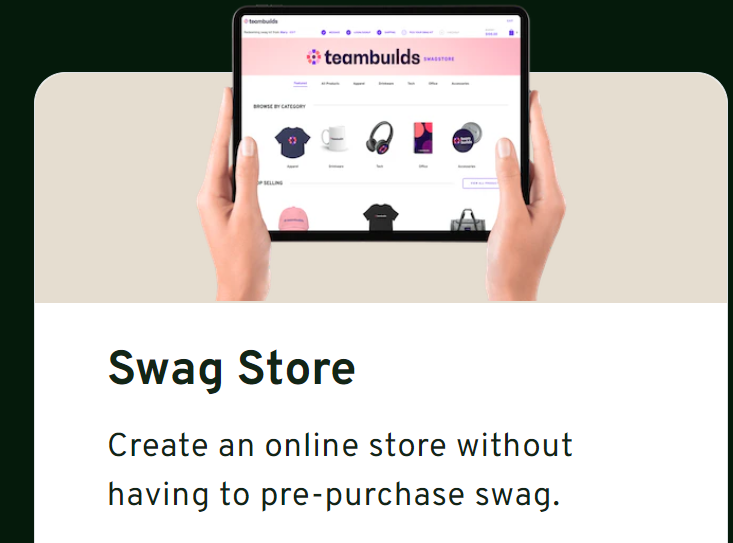 Partner with SwagMagic
www.swagmagic.com
SwagMagic is a swag storeaccessible across 170+ countries

AESS creates an “online” store

Volunteers can select merchandiseand have it shipped to their place
No international shipping fees
No additional effort for Members Committee or Conference Catalyst
Timeline
Motion
Motion: Lorenzo Lo Monte moves to approve that AESS funds $20,000 towards the AESS Global Merchandise Program
Pros: 
All AESS Volunteers (Chapter Chairs, SBC Chairs, Conference Organizers, etc..) can easily request, via online form, standardized AESS Merchandise anywhere in the world at low cost
Reduces labor for Conference Catalysis and Members Committee
Improves member outreach worldwide
Better tracking metrics
Cons: 
None, except the high upfront cost to start the program.
Financial Implications: $20,000